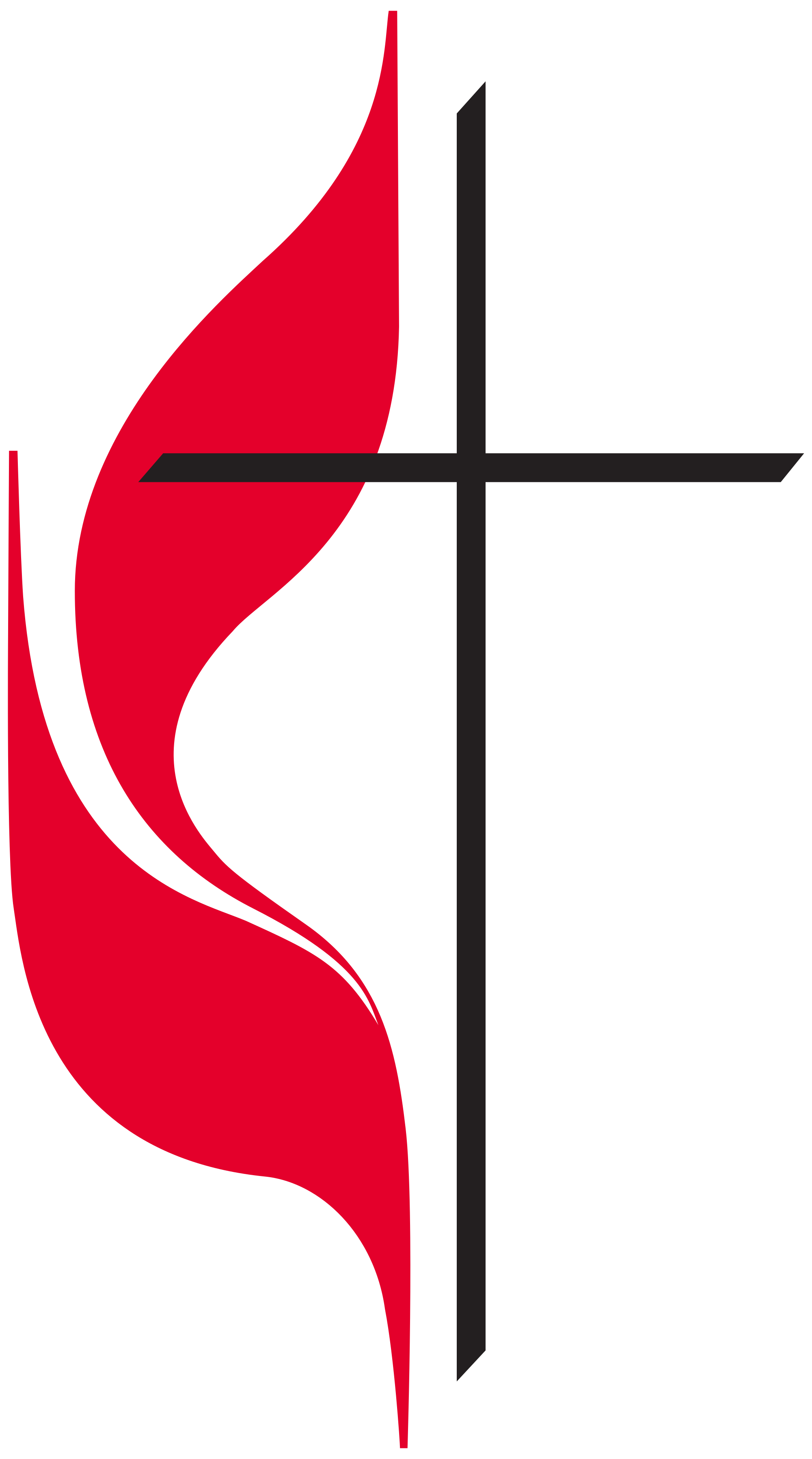 No Wrong People
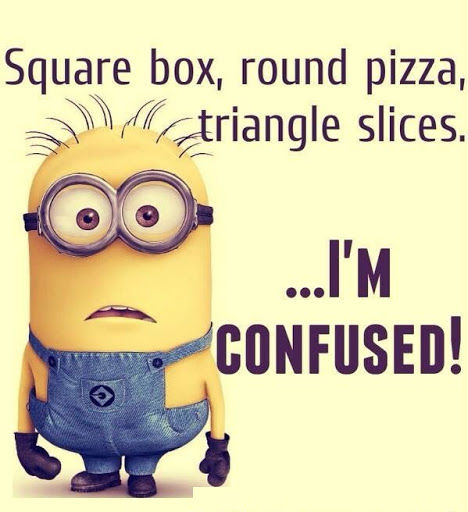 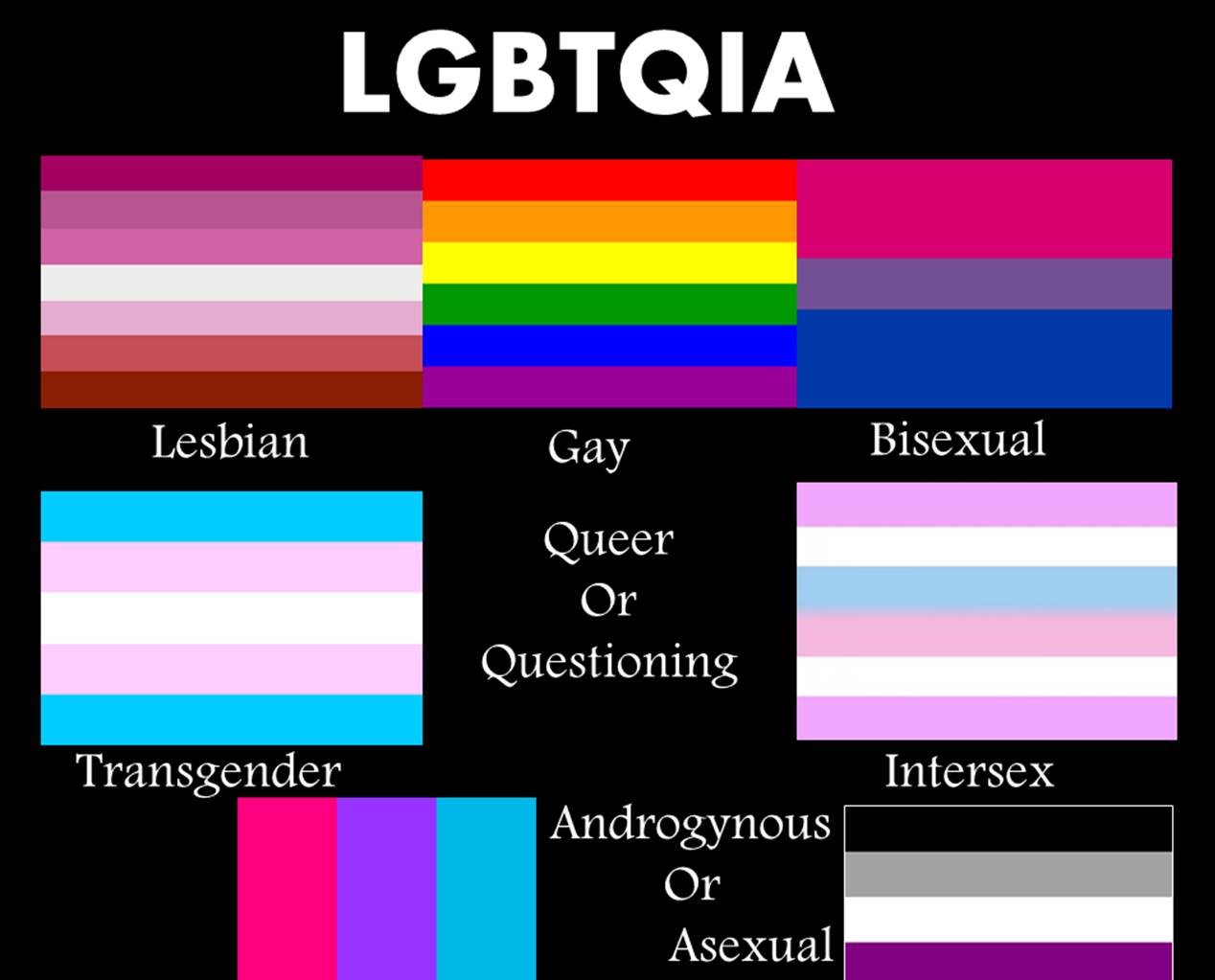 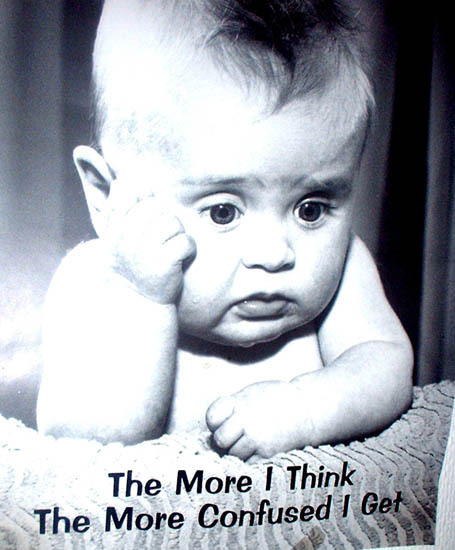 The whole church is confused too
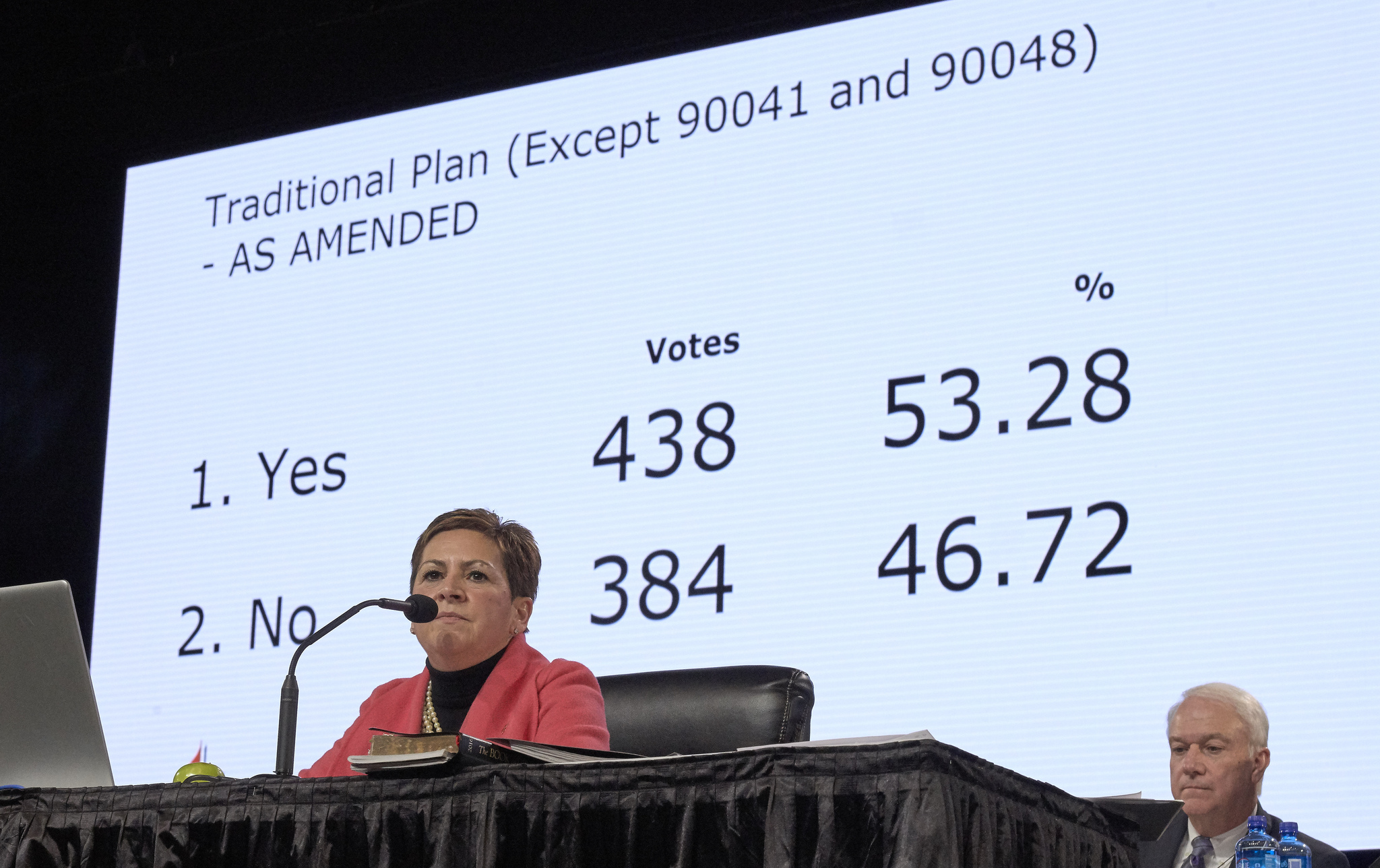 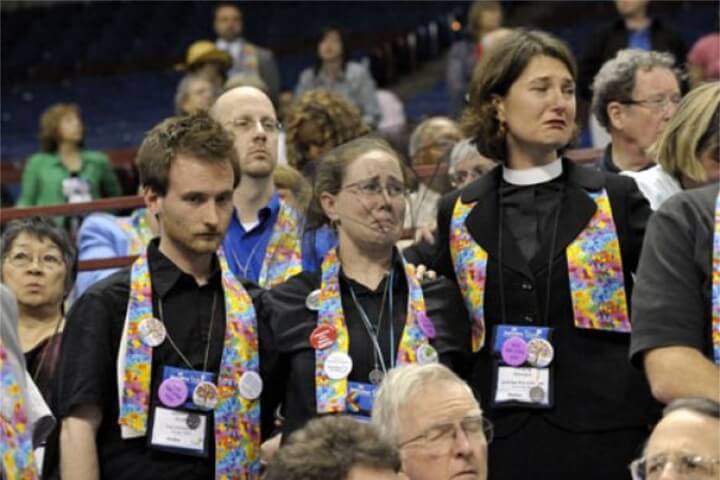 Mutual anger and blame
The Bishops were wrong!
Illegal people voted!
Delegates were bribed!
Partisans used unfair tactics!
From both sides:  A tiny minority is hijacking the United Methodist Church!
The result:  The church of anti-gay
Ordination—the only stated barrier
Marriage—the only people a pastor can’t marry
Punishment—the only prescribed punishments
Disaffiliation—the only reason a church can leave the UMC with its property
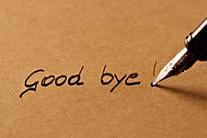 Just leave!
Is this what God wants?
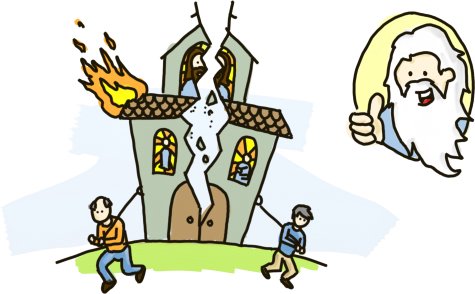 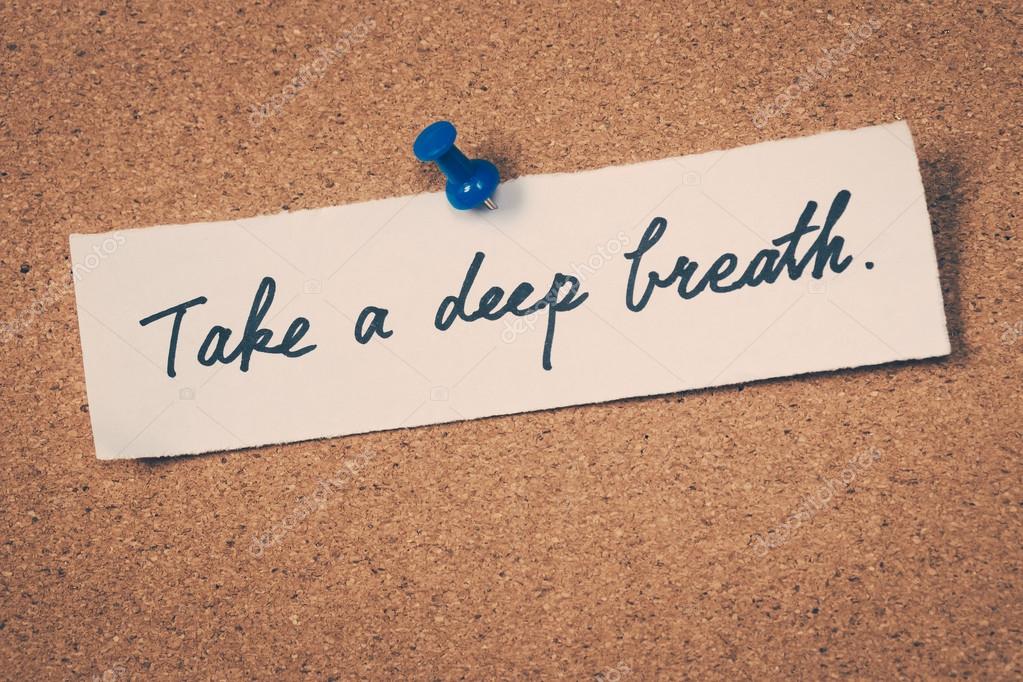 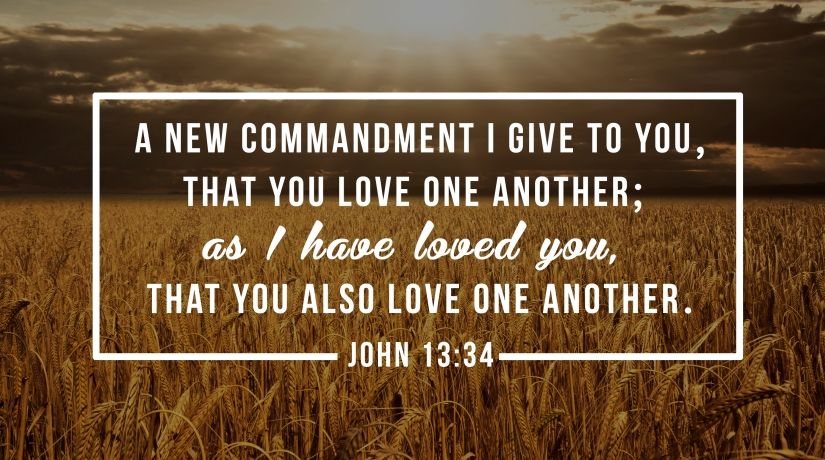 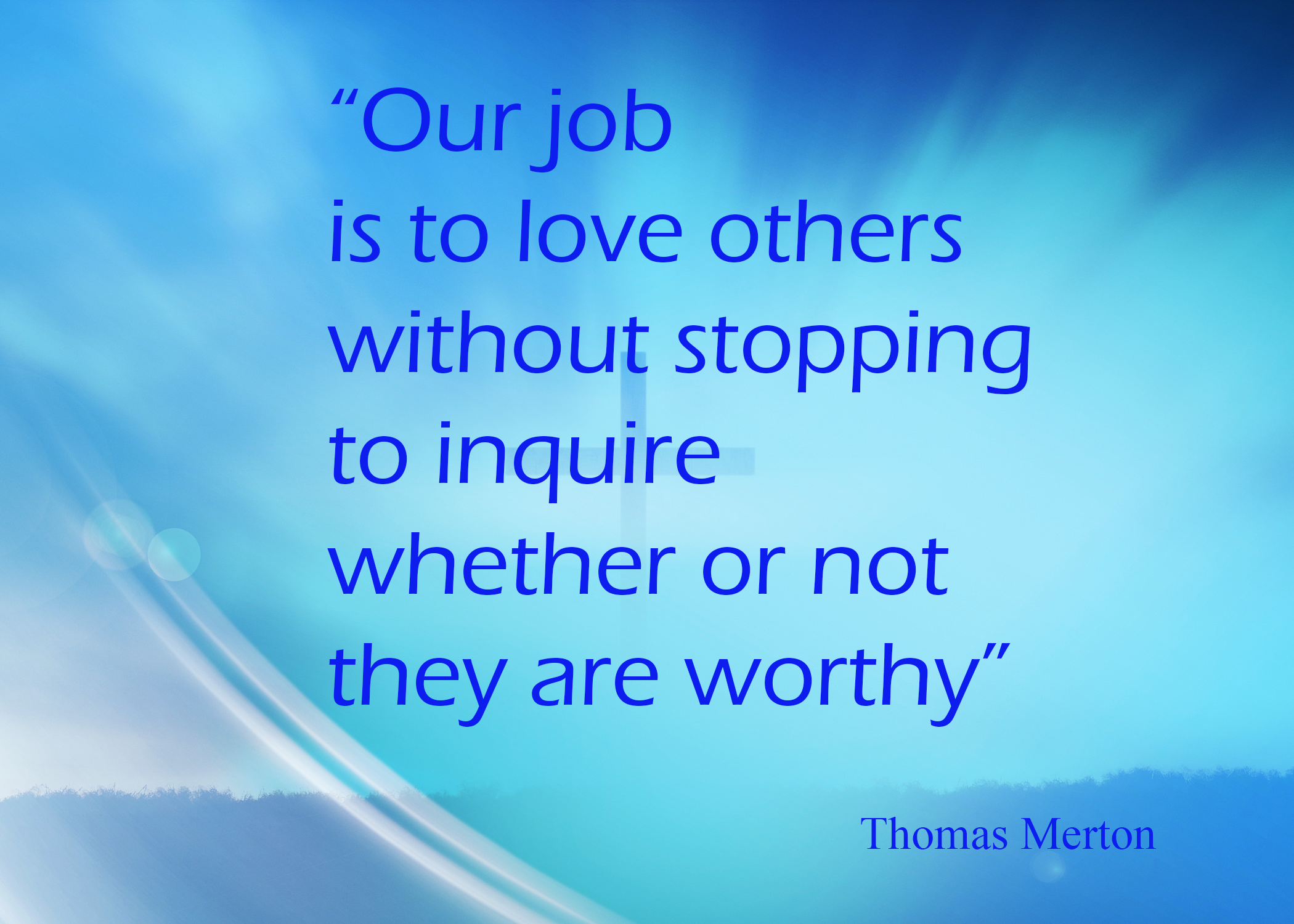 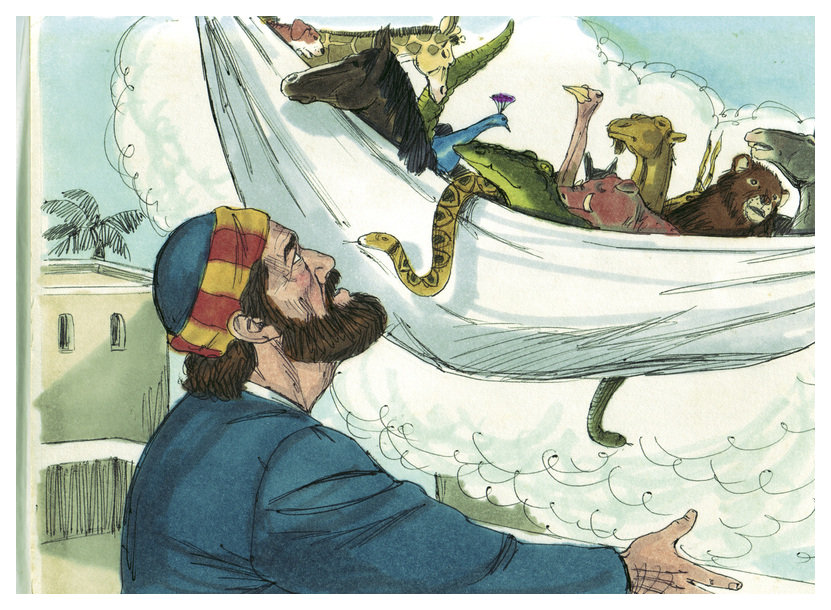 What does it mean?
Probably not really about food.  Or at least not mostly about food.
Peter says: “But God has shown me that I should not call anyone impure or unclean.”  Acts 10:28
What does the church do?
Challenges Peter’s actions, but
Listens to Peter’s explanations, and
Calms down, and 
Praises God, and
Agrees that the Gospel is for the Gentiles too, but…
…proceeds to preach only to the Jews.

Paul is the first to actively seek out the Gentiles
In Acts 15, we read of an attempt to make the Gentile Christians second-class citizens
But full inclusion wins
Who belongs in OUR church?
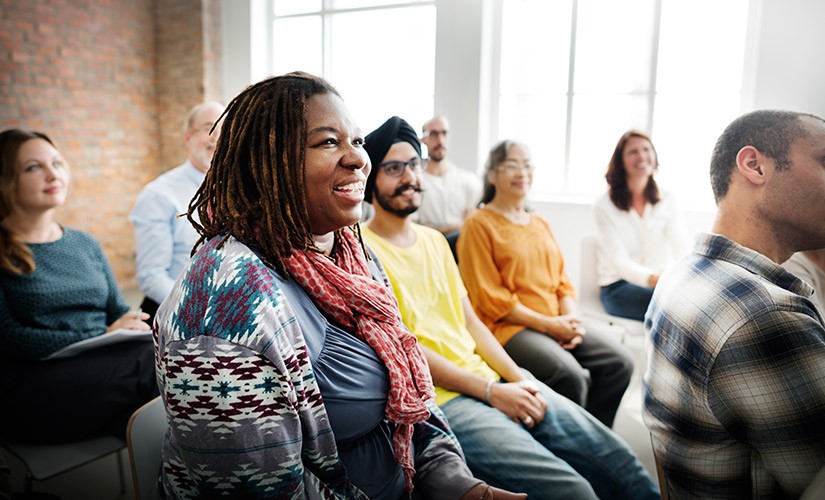 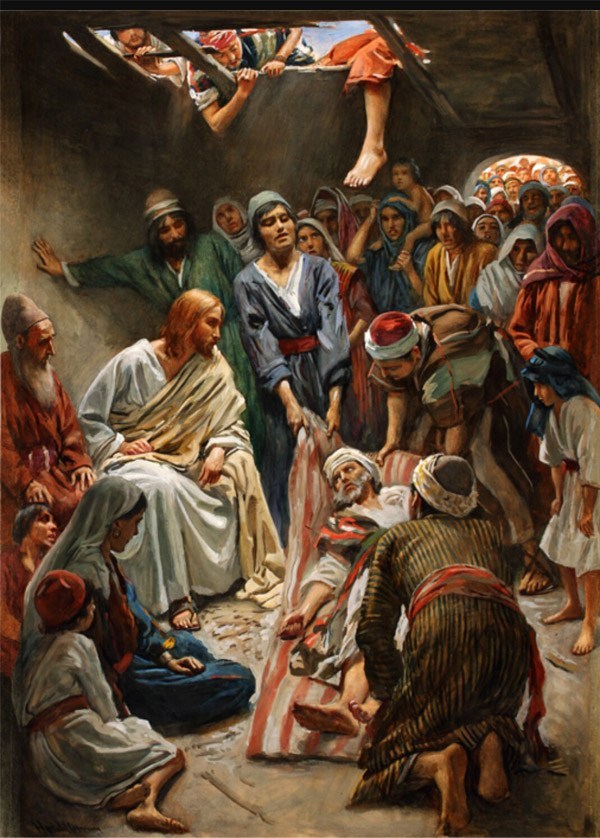 Outcasts and Jesus
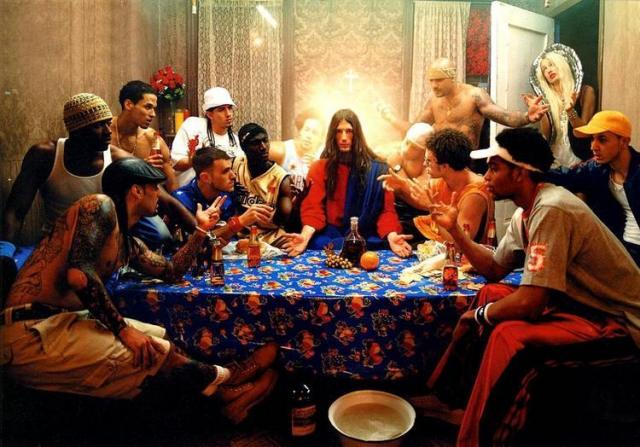 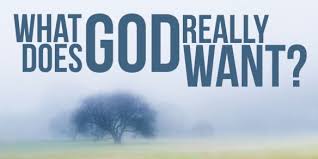 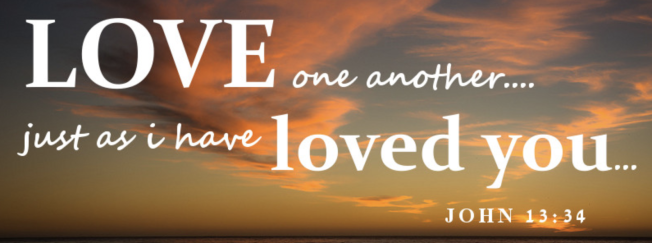 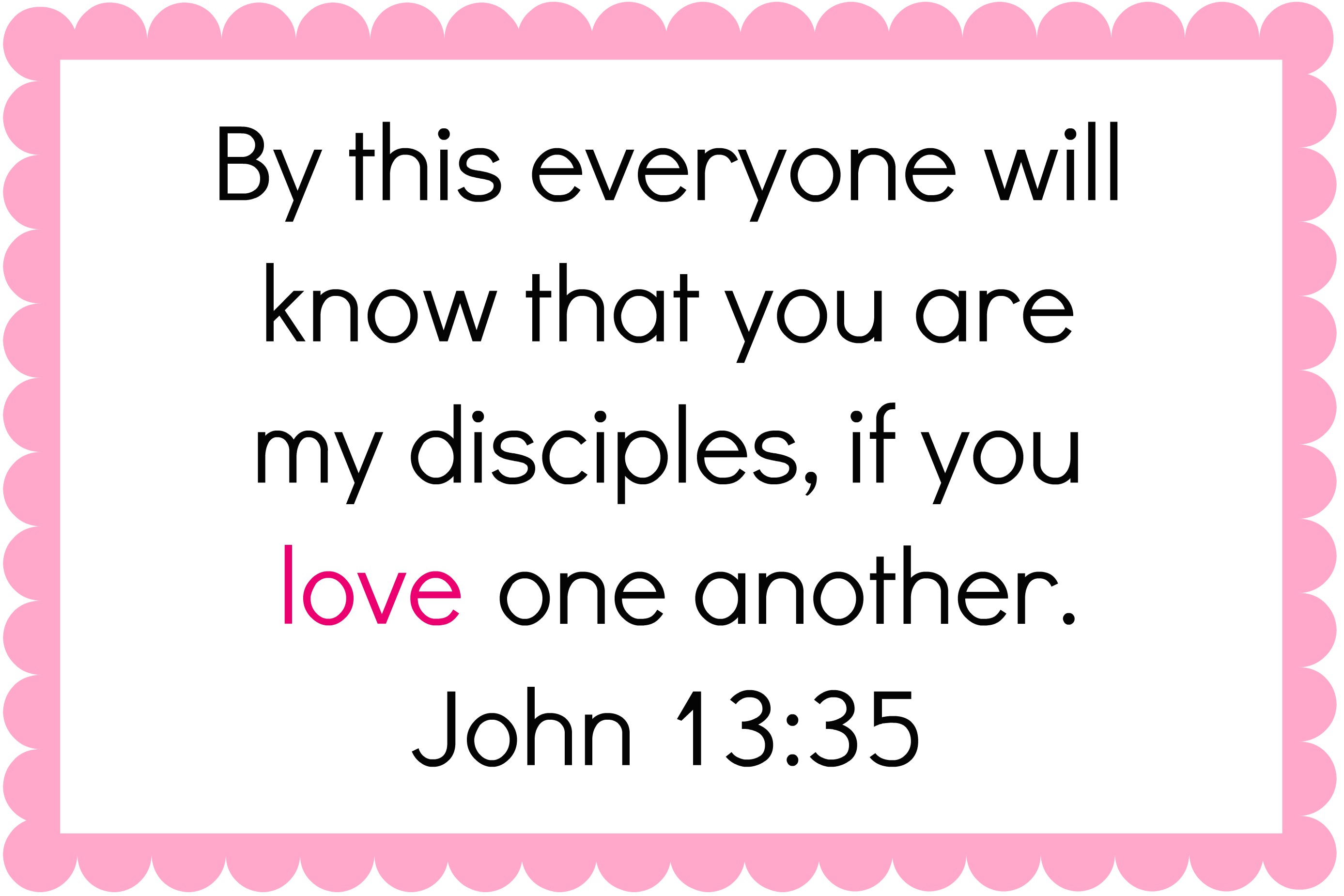 Rules and Regulations
Accurate Theology
Righteousness
Authority and Power
Strong Rhetoric
Holy Purity
Organizations and Ministries
Love
Who belongs in OUR church?
Everyone belongs
all the way in
All means all!
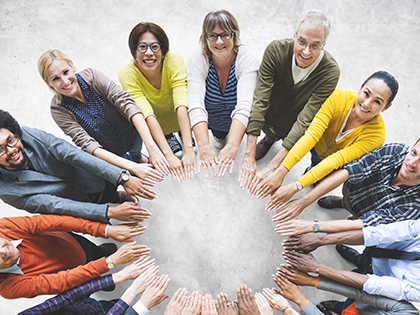